Remote Page Faults Over RDMA
Mike Rapoport 
<rppt@linux.ibm.com>
Joel Nider
 <joeln@il.ibm.com>
This project has received funding from the European Union’s Horizon 2020 research and innovation programme under grant agreement No 688386.
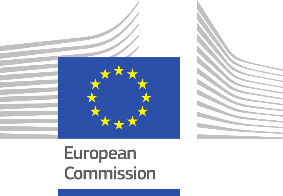 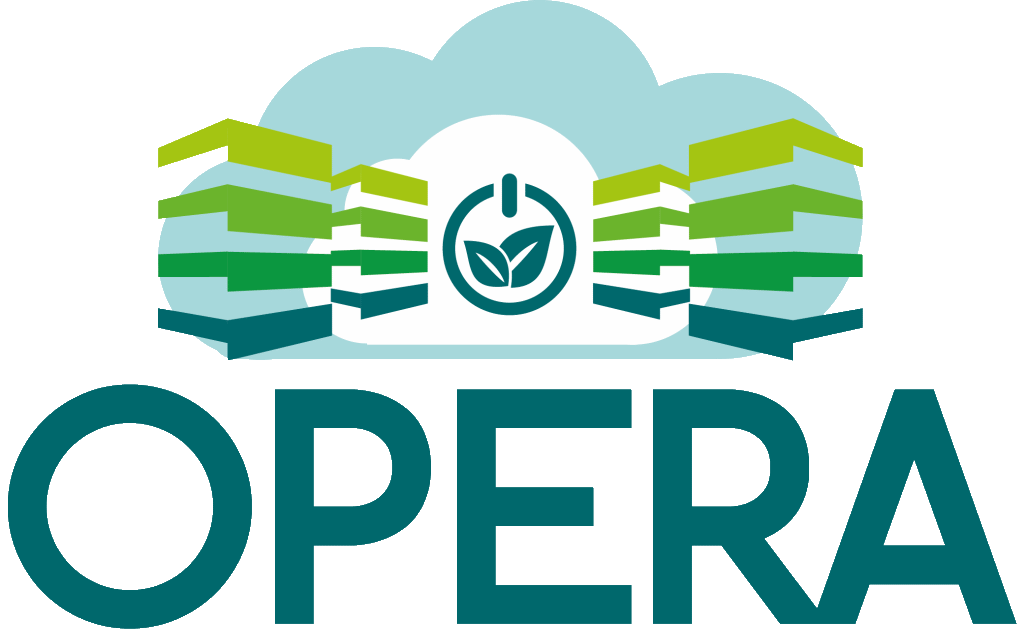 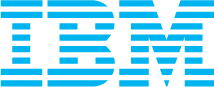 RDMA - registering memory problem
I want to migrate an application container using post-copy
Destination Machine
Source Machine
Application
CRIU
CRIU
RDMA
RDMA - registering memory problem
How does it work today with TCP/IP?
Destination Machine
Source Machine
Parasite
Application
Userfaultfd
Pipes
CRIU
CRIU
TCP/IP
RDMA - Requirements
We would like to avoid the pipes
RDMA can remotely access memory directly from application
All logic must be in CRIU
The application should not have to support migration
RDMA - registering memory problem [2]
CRIU establishes the RDMA connection - OK!
CRIU tries to register the memory region on behalf of the migrating process - ???
RDMA - registering memory problem [3]
Option 1: Stuff OFED into the parasite

Parasite is PIE code
OFED + user mode driver is huge
Bad combination
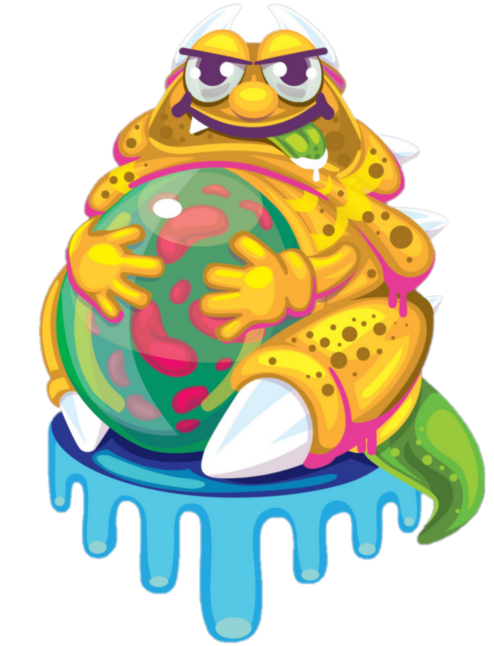 RDMA - registering memory problem [4]
Option 2: Teach libibverbs to register memory for another process
Add new function ibv_reg_remote_mr (include/infiniband/verbs.h)
struct ibv_mr *ibv_reg_remote_mr(struct ibv_pd *pd, void *addr, size_t length, int access, int pid);
Now you can pass any pid to steal read its memory
May pose a threat to security
What Was Changed?
Use ib_ucontext.tgid to hold the PID we are registering for
Add ib_mr_init_attr.pid to pass pid to pd->device->reg_user_mr()
Add ib_uverbs_reg_mr.pid to pass pid to ib_uverbs_reg_mr()

Mellanox specific: reg_user_mr => mlx5_ib_reg_user_mr()
Add pid parameter to mlx5_ib_alloc_implicit_mr()
Store pid in pd->ibpd.uobject->context->tgid (ib_ucontext)
A Bit Problematic
This poses some problems in the real world:
No permission check in kernel for accessing another process
Touches vendor-specific code

What should this API really look like?
Thank you!